Lezioni
di  Diritto Costituzionale
 A. S. 2021/22
LA BASE DELLA CONVIVENZA, L’ESIGENZA DI LEGALITA’
Uomo come «zoon politikon»


Convivenza in base a regole
«Ogni Stato è una comunità e ogni comunità si costituisce in vista di un bene»
Il cittadino e la cittadinanza
Civitas: insieme di persone che convive e condivide vantaggi e responsabilità della vita in comune.
Cittadino: chi partecipa alla vita della città, intesa come l’insieme delle altre persone
Cittadinanza: consapevolezza di far parte di una comunità, di condividere regole rispetto alle quali si è tutti uguali.
Le regole di comportamento
Tutela per tutti


Funzione sociale delle regole per garantire:
Pace
Sicurezza
Diritti
Doveri
Diritti e doveri
Diritti: insieme di esigenze  in capo ad ogni membro della società per conseguire la piena espressione della propria personalità e della propria sicurezza.

Doveri: insieme delle prestazioni richieste ad ogni membro della società per poter godere del riconoscimento dei diritti.
Le norme
Norme sociali e norme giuridiche
Norme sociali: regole di comportamento più o meno consuetudinarie utili per mantenere rapporti civili e corretti. Non sono né obbligatorie né punibili («buone maniere»). 
Norme giuridiche: regole di comportamento dettate  da una autorità superiore. Implicano obbligatorietà e punibilità mediate una sanzione.
Norme giuridiche
Regole predisposte da un’autorità riconosciuta e dotata dei mezzi per farle rispettare.

Discendono da una legge

L’insieme delle norme giuridiche costituisce il diritto.
Caratteri della norma giuridica
Generalità (Si rivolge a tutti e non a un singolo individuo: «Chiunque…»)
Astrattezza (Ipotizza un caso possibile e non concreto)
Obbligatorietà (Tutti sono tenuti a osservarla, pena la sanzione)
Bilateralità (Impone un comportamento e tutela un interesse)
Caratteri della norma giuridica
Novità (include prescrizioni che prima non esistevano)
Esteriorità (disciplina solo i comportamenti esteriori)
Positività (emanata in un determinato momento, in riferimento a un certo gruppo sociale, da un preciso organo secondo procedure prescritte)
La sanzione
Misura predisposta dallo Stato per rafforzare l’osservanza delle norme giuridiche e per prevenire ogni violazione delle stesse.
E’ imposta a un soggetto responsabile di una violazione accertata da parte di un’autorità competente.
Funzioni della sanzione
Funzione punitiva
Funzione preventiva
Funzione riparatrice (es. art. 2043 cc.: risarcimento per danno ingiusto causato per colpa o dolo)
L’ORDINAMENTO GIURIDICO, 
LO STATO, IL GOVERNO E LE LORO FORME
L’ORDINAMENTO GIURIDICO
Giuridico = composto da norme vincolanti a cui, in caso di violazione,  sono connesse sanzioni.
L’ORDINAMENTO GIURIDICO
L’Ordinamento Giuridico:
Esprime gli interessi dei gruppi che ne fanno parte
Ne indica i comportamenti
Determina organi e procedure per organizzare la vita associata e accertare la violazione delle prescrizioni
Stabilisce le sanzioni in caso di violazioni.
Gli Ordinamenti secondari
Derivano dall’esistenza di una pluralità di gruppi sociali organizzati che convivono nello stesso ordinamento.
Lo Stato
Definizione:
Lo Stato è l’organizzazione politica di una certa comunità entro un determinato territorio, detentrice del monopolio della forza.

Ne derivano i seguenti elementi costitutivi:
Popolo (La cittadinanza)
Territorio
Sovranità
Il popolo e la cittadinanza
Popolo è la comunità di individui ai quali l’ordinamento giuridico statale attribuisce lo status di cittadino.
Criteri per individuare il popolo:
Sudditanza: sottoposizione dell’individuo all’ordinamento statale
Cittadinanza: rapporto stabile Stato-individuo.
Aspetti e criteri generali della cittadinanza
Criteri per acquisire la cittadinanza:
Jus sanguinis
Jus soli
Concessione
Ipotesi anomale:
Bipolidia
Apolidia
Criteri per l’acquisto della cittadinanza (L. 91/1992 come mod. L. 94/2009
Per nascita
Per estensione
Per beneficio di legge
Per naturalizzazione

Ex L. 132/18 occorre conoscere la lingua italiana
Perdita della cittadinanza
Per assunzione impiego o servizio militare presso uno Stato straniero
Se si accetta o non si abbandona un impiego presso uno Stato in guerra con l’Italia
Per rinunzia, se stabilisce la residenza all’estero oppure, se figlio di cittadino, raggiunta la maggiore età, si è in possesso di altra cittadinanza
Perdita della cittadinanza
La cittadinanza acquisita dal coniuge del cittadino italiano per dichiarazione di volontà entro un anno dalla maggiore età o per naturalizzazione è revocata in caso di condanna definitiva per delitti di terrorismo, protezioni di membri di gruppi terroristici, sottrazione di beni per finanziare il terrorismo.
Cittadinanza europea
Trattato di Lisbona, in vigore dal 1.12.2009
E’ cittadino europeo chiunque abbia la cittadinanza di uno Stato membro 
Doppia cittadinanza
Diritti di:
- circolazione, voto ed eleggibilità, richiesta di tutela alle autorità diplomatiche e consolari, presentazione di petizioni al Parlamento e ricorso al Mediatore europeo.
Territorio
Terraferma (con confini naturali o artificiali)
Mare territoriale (12 miglia dalla costa)
Zona economica esclusiva (adiacente al mare territoriale: privilegi di carattere economico)
Piattaforma continentale (fondi marini al di là del mare territoriale o fino a 200 miglia dalla linea-base del mare territoriale)
Spazio aereo e sottosuolo( in base all’utilizzabilità)
Territorio fluttuante (navi, aerei)
Immunità territoriale (sedi diplomatiche)
Sovranità
Esterna: rapporti con altri Stati, indipendenza
Interna: rapporto con i propri cittadini, potere d’imperio
Ha valore supremo ed esclusivo
Implica il monopolio della forza (coattività)
Ha carattere originario (sorge al momento della nascita dello Stato) cosa che differenzia lo Stato da altre organizzazioni.
Lo Stato
Stato-comunità: legame sovranità-popolo-territorio

Stato-apparato: organi che svolgono funzioni statali
Forme di Stato
Definizione: Con il termine «forme di Stato» si intendono i diversi modi nei quali storicamente si sono strutturati i rapporti tra gli elementi costitutivi della comunità statale, ed in modo particolare tra la sovranità, da un lato, e il popolo e il territorio, dall’altro.
Forme di Stato storicamente esistite: 
Stato assoluto (rex legibus solutus – sec. XVI-XVII)
Stato di polizia (dispotismo illuminato - sec. XVIII)
Stato di diritto (monoclasse: diritti individuali o negativi – sec. XIX-XX)
Stato democratico (pluriclasse: diritti sociali o positivi – sec. XX-XXI)
Stato socialista
Forme di Stato in base al rapporto sovranità-territorio
Stato unitario accentrato
Stato regionale
Stato federale
Forme di governo
Monarchia: 
	Costituzionale (il re è titolare del potere 	esecutivo)
 	Parlamentare (Il Governo deve avere la 	fiducia del Parlamento)
Repubblica:
	Presidenziale (Il Presidente è titolare del 	potere esecutivo)
	 Parlamentare (Il Governo deve avere la 	fiducia del Parlamento)
DA DOVE VENIAMO, 
DOVE ANDIAMO
Briciole di Storia italiana
1848. lo Statuto albertino
1861: La monarchia costituzionale
1912: La monarchia parlamentare
1922: Marcia su Roma
1924-25: Delitto Matteotti e Dittatura
1926-29: leggi fascistissime, Plebiscito, Patti lateranensi
1938: Soppressione elezioni. Leggi razziali
Briciole di storia italiana
1939: scoppio II Guerra Mondiale
1940. Italia in guerra
1943: caduta del fascismo, armistizio, Italia occupata e divisa
1944: Patto di Salerno
1945: Italia del Nord liberata. Mussolini giustiziato.
Prima di andare oltre: Cos’è una Costituzione? Cos’è uno Statuto?
STATUTI OTTOCENTESCHI
 E COSTITUZIONI MODERNE
La Repubblica italiana e la Costituzione
25. 4. 1945: Liberazione (Padova il 28.4.45)
2.6.1946. Nasce la Repubblica
25.6.1946: Riunione dell’Assemblea Costituente (fino al 31.1.1948)
22.12.1947: E’ approvata la Costituzione (515 votanti - 453 voti a favore e 62 contrari)
27.12.47: Promulgazione da parte del Capo provvisorio dello Stato Enrico De Nicola
1.1.1948. La Costituzione entra in vigore
L’Assemblea Costituente
Formata da 556 membri, tre quarti dei quali rappresentavano i 3 maggiori partiti del CLN (DC: 35,2% e 207 seggi; PSI: 20,7% e 115 seggi; PCI: 18,9% e 104 seggi) – Presidente G. Saragat (PSI) (dal gennaio 1947 U. Terracini, PCI)
A Padova eletti:
Giuseppe Bettiol (DC), Gastone Costa (PSI), Luigi Gui (DC), Concetto Marchesi (PCI), Angelina (Lina) Merlin (PSI), Umberto Merlin (DC), Arturo Rognoni (UQ), Mario Saggin (DC).
La Commissione dei 75
Presidente Meuccio Ruini
Suddivisa in 3 sottocommissioni:
	- dei diritti e dei doveri dei cittadini (Presidente Umberto Tupini, DC)
	- dell’ordinamento della Repubblica (Presidente Umberto Terracini, PCI)
	- dei diritti e doveri economico-sociali (Presidente Gustavo Ghidini, PSLI)
I Lavori delle Commissioni
L’elaborazione del progetto richiese un semestre di intenso lavoro
Il 31.1.1947 Il Presidente Meuccio Ruini presentò il progetto all’Assemblea Costituente, accompagnandolo da una breve relazione recante la data 6.2.1947.
In Assemblea
La discussione in Assemblea cominciò il 4 marzo e durò fino al 22 dicembre, occupando complessivamente 173 sedute, molte delle quali con due riprese nello stesso giorno.
L’approvazione
Il testo definitivo della Costituzione venne approvato a scrutinio segreto il 22 dicembre 1947 con 458 voti favorevoli, 62 contrari e nessun astenuto, su un totale di 520 votanti.
Promulgazione, pubblicazione,   entrata in vigore
La Costituzione fu promulgata dal Capo provvisorio dello Stato Enrico De Nicola il 27 dicembre 1947, pubblicata nella Gazzetta Ufficiale il 27 dicembre 1947, n. 298, ediz. straord., ed entrò in vigore il 1° gennaio 1948, come stabilito dalla XVIII disp. trans. fin., comma primo.
Cos’è l’Italia?
Attualmente l’Italia è uno Stato democratico e regionale e, dal punto di vista del governo, una Repubblica parlamentare.
LE FONTI DEL DIRITTO ITALIANO
Gerarchia delle fonti
Costituzione
Leggi costituzionali e di revisione costituzionale
Diritto comunitario
Leggi ordinarie (o del Parlamento)
Atti aventi forza di legge (decreti-leggi e decreti legislativi)
Referendum abrogativo
Fonti regionali
Regolamenti statali
Consuetudine
Com’è la nostra Costituzione?
Scritta

Votata

Rigida

Lunga
Com’è fatta?
Composta di 139 articoli e 18 disposizioni transitorie e finali
I primi 12 articoli dedicati ai «principi fondamentali»
La prima parte (artt. 13-54) dedicata dei «diritti e doveri dei cittadini»
La seconda parte dedicata all’ «ordinamento della Repubblica» (Parlamento, Governo, Magistratura, Presidente della Repubblica, Corte costituzionale, Autonomie locali)
Gerarchia delle fonti/1
Leggi costituzionali: approvate con il procedimento aggravato ex art. 138 Cost. e previste dalla stessa Cost. (es. creazione nuove Regioni o fusione di vecchie, art. 132 c. 1; disciplina dei giudizi dinanzi alla Corte cost., art. 137 c. 1; approvazione o modifica Statuti regioni speciali, art. 116)
Leggi di revisione costituzionale: approvate con procedimento aggravato previsto per modificare la Cost.
Gerarchia delle fonti/1-bis
Procedimento di modifica costituzionale o approvazione leggi costituzionali ex art. 138:
Approvate 2 volte da ogni Camera
Tra le due deliberazioni, intervallo non inferiore a 3 mesi 
La seconda deliberazione a maggioranza assoluta
Pubblicazione a scopo cognitivo sulla G.U.
Entro 3 mesi, 1/5 di ogni camera, 5 Consigli regionali o 500mila elettori possono chiedere il referendum
Referendum eventuale: vince chi ottiene la maggioranza dei voti validi (no quorum)
Promulgazione e nuova pubblicazione se vince la proposta di modifica altrimenti nulla di fatto
Immediate promulgazione e pubblicazione se, trascorsi i 3 mesi, non c’è referendum
Alternativa: no referendum se legge approvata con la maggioranza dei 2/3 in seconda deliberazione.
Gerarchia delle fonti/1-bis
Divieti:

No modifica forma repubblicana (art. 139)
Diritti soggettivi (artt. 2, 3, 13, 14, 15, 24) inviolabili
Gerarchia delle fonti/2
Diritto comunitario (ex art. 11 Cost.): 
Regolamenti (efficacia diretta – materie: libera circolazione delle persone e delle merci, agricoltura, trasporti, commercio, politica monetaria)
Direttive (recezione degli Stati)
Gerarchia delle fonti/3
Leggi del Parlamento:
    - legislazione esclusiva ex art. 117
 

«Riserva di legge»: materie riservate alla legge del Parlamento (es. art. 23 Cost)
Gerarchia delle fonti/3
Leggi ordinarie
Prima fase (art. 71): Iniziativa (Governo, ciascun membro del Parlamento, 50mila elettori, Consiglio regionale, CNEL)
Seconda fase (art. 72): Preparatoria (Commissione in sede referente)
Terza fase: Discussione e approvazione dalle Camere (o Commissioni in sede deliberante) articolo per articolo e votazione finale – L’art. 72 ult. co. prevede che le leggi cost., elettorali, di delegazione legislativa, di autorizzazione a ratificare trattati internazionali, di approvazione di bilanci e consuntivi non possano essere approvate dalle Commissioni.
Quarta fase: Promulgazione del PdR (dopo eventuale veto da poter esercitare una volta sola) e Pubblicazione sulla GU dopo 15 giorni di vacatio legis
Gerarchia delle fonti/4
Atti aventi forza di legge
Decreto legislativo (art. 76 Cost.)
Legge delega al Governo con: 
1) oggetto definito;
2) specificazione di criteri e criteri direttivi;
3) tempo limitato 
4) Emanato Pres. Della Rep. e Pubblicato sulla GU
Decreto-legge (art. 77) 
Emanato in caso di necessità e urgenza. Entra immediatamente in vigore, ma da convertire in legge dalle Camere entro 60 giorni altrimenti decade e decadono retroattivamente gli effetti prodotti.
Gerarchia delle fonti/5
Referendum abrogativo (art. 75 Cost. e L. 352/70)
	- Richiesto da 500mila elettori, 5 Consigli 	regionali
	- Valido con la partecipazione della 	maggioranza degli aventi diritto (metà+1)
	- Abrogazione approvata con maggioranza 	dei voti validi (no voti nulli e schede bianche) 	espressi.
Gerarchia delle fonti/6
Fonti regionali:
- Statuti (ex art. 123Cost.), approvati dai Consigli regionali a maggioranza assoluta con 2 deliberazioni successive in un intervallo 	non inferiore a 2 mesi. Sottoponibile a 	referendum se richiesto da 1/50 degli elettori o 1/5 consiglieri entro 3 mesi dalla pubblicazione.
- Leggi regionali (potestà concorrente e 	residuale, ex art. 117)
Gerarchia delle fonti /7
Regolamenti statali:
	-	atti normativi affidati all’esecutivo
	-	subordinati alla legge
	-	non possono disciplinare materie 		riservate alle leggi
	-	Tipologia: DPCM, DM, DPR, 			Regolamenti interministeriali, 			Regolamenti interni enti pubblici 			(INPS, ANAS, ACI…)
Gerarchia delle fonti /8
Consuetudine
	- elementi: prassi consolidata e 			convinzione che la condotta sia 	obbligatoria
	-subordinate sia a leggi che a 	regolamenti
MANEGGIARE IL DIRITTO
Lavorare con il diritto
Applicazione = uso della norma per risolvere le questioni della vita quotidiana

Interpretazione = determinazione del significato della norma.
Interpretazione
Ufficiale: l’interpretazione effettuata dagli organi dello Stato nei rispettivi compiti istituzionali. In questa categoria rientra


L’interpretazione giudiziale
compiuta dai giudici nelle sentenze che chiudono i processi.
Interpretazione
Autentica: compiuta dallo stesso organo che ha prodotto la norma

Dottrinale: compiuta dagli studiosi di diritto, non è vincolante
Regola dell’interpretazione
«Nell’applicare la legge non si può ad essa attribuire altro senso che quello fatto palese dal significato proprio delle parole secondo la connessione di esse, e dalla intenzione del legislatore» 
(art. 12 disp. prel.)
Le modalità di interpretazione
Interpretazione letterale: bisogna tenere conto del significato letterale delle parole nella loro connessione.

Interpretazione logica: occorre tener presente non solo l’intenzione del legislatore, ma l’insieme di norme, relative a quella determinata materia, in cui si inserisce la nuova disciplina.
Le modalità di interpretazione
Interpretazione sistematica: bisogna considerare la norma come inserite in un ordinamento organicamente considerato.

Interpretazione teleologica: avendo di mira le finalità che, mediante la norma, il legislatore intende raggiungere.
Le modalità di interpretazione
Interpretazione analogica: in caso di lacuna del diritto (c.d. «buco legislativo»), il giudice  può applicare la disciplina prevista in casi simili o materie analoghe (art. 12, c. 2 disp. prel.) (analogia legis)
Se non esiste nemmeno una norma relativa a casi analoghi, decide «secondo i principi dell’ordinamento giuridico dello Stato» (analogia iuris)
Divieto di analogia
Norme penali


Norme eccezionali
Obbligatorietà nel tempo
Norme in vigore (di solito dopo 15 giorni dall’approvazione (vacatio legis, art. 73 Cost.).
IGNORANTIA LEGIS NON EXCUSAT: una volta entrata in vigore, a tutti è fatto obbligo di osservare la legge, indipendentemente dalla conoscenza che se ne abbia (a meno che non sia comprovata l’ignoranza scusabile). 
Abrogazione per volontà del legislatore: tacita o espressa
Abrogazione per effetto di un referendum (art. 75 Cost.)
 Abrogazione per illegittimità dichiarata dalla Corte Costituzionale.
Pubblicazione
Le leggi costituzionali ed ordinarie, gli atti aventi forza di legge e i regolamenti statali sono pubblicati sulla Gazzetta Ufficiale della Repubblica Italiana (G.U.). 
Le leggi e i regolamenti regionali sono pubblicati sui Bollettini Ufficiali Regionali (ogni Regione ne ha uno: B.U.R.).
Le norme comunitarie (direttive e regolamenti) sono pubblicate sulla Gazzetta Ufficiale della Comunità Europea (G.U.C.E.).
Irretroattività
Le norme, di solito, non hanno effetto retroattivo: dispongono per il futuro.
Ma non si tratta di un principio generale costituzionalizzato.
Nella Costituzione, all’art. 25, c. 2, si prevede obbligatoriamente l’irretroattività solo della legge penale.
Obbligatorietà nello spazio (principio di territorialità)
Le norme del sistema giuridico italiano sono valide all’interno dei confini del territorio nazionale. Si applicano a chiunque vi si trovi, anche se di passaggio. Alcune norme (es. quelle fiscali) si applicano anche agli italiani all’estero.
I PRINCIPI FONDAMENTALI
I diritti soggettivi pubblici
Posizioni giuridiche soggettive attive

Posizioni giuridiche soggettive passive
Posizioni giuridiche attive
Diritti soggettivi pubblici (nei confronti dello Stato)

Diritti soggettivi privati (nei confronti di altri cittadini: lo Stato ne è garante)

Interessi legittimi
Diritti soggettivi pubblici
Diritti di libertà
Diritti sociali
Diritti della personalità

I diritti di libertà e della personalità sono inviolabili in quanto diritti assoluti e in quanto non oggetto di revisione costituzionale
Principi costituzionali inderogabili
Principio democratico (art. 1)
Principio di inviolabilità dei diritti (art. 2)
Principio di uguaglianza formale (art. 3 c. 1)
Principio di uguaglianza sostanziale (art. 3 c. 2)
L’art. 1 La Repubblica democratica
Repubblica
Democrazia e sovranità
Fondata sul lavoro 
Costituzionale
L’art.2La centralità della persona e delle formazioni sociali
Individuo singolo o associato
Persona come struttura mutevole 
Persona come ideale da perseguire
La dignità umana tra cura per sé stessi e disponibilità verso gli altri
Libertà di coscienza
L’art. 2:  Che cosa sono le formazioni sociali
Sono formazioni sociali, tra le altre: 
minoranze linguistiche (art. 6); 
confessioni religiose (artt. 8, 19, 20);
 associazioni (art. 18);
  famiglia (artt. 29-31);
 scuola (artt. 33-34);
 sindacati (art. 39);
 comunità di lavoratori e utenti (art. 43);
 cooperative (art. 45);
 partiti politici (art. 49).
L’art. 3
Uguaglianza formale (comma 1)
Uguaglianza sostanziale (comma 2)
Imparzialità della legge
Divieto di discriminazione
Principio di ragionevolezza
Rimozione degli ostacoli
L’art. 3 nella vita quotidiana
L. 68/99: i datori di lavoro – sia pubblici che privati – con più di 15 dipendenti sono tenuti ad avere alle proprie dipendenze lavoratori «svantaggiati» (disabili, non vedenti, invalidi) iscritti all’Agenzia del lavoro provinciale.
L. 170/2010: gli studenti dislessici, disgrafici, discalculici, disprassici, BES, ecc.. hanno diritto, nel loro percorso scolastico, a strumenti compensativi o dispensativi.
L’art. 3 nella vita quotidiana
La parità di genere:
Solo nel 1963 (L. 66/63) le donne entrano in magistratura.
Fino al 1968 viene punito penalmente solo l’adulterio della moglie.
Fino al 1975 (L. 151/75), in famiglia,  il marito è superiore alla moglie ed ha la patria potestà sui figli.
Più recenti le norme sulla parità di trattamento in materia di accesso al lavoro, formazione, promozione professionale e condizioni di lavoro.
E’ del 2005 (D. Lgs 145/2005) la tutela dei lavoratori e delle lavoratrici contro la discriminazione di genere sul posto di lavoro
E’ del 2006 (D. Lgs. 198/2006) il Codice delle pari opportunità contro le discriminazioni.
L’art. 4La centralità del lavoro
L’Italia è fondata sul lavoro
Diritto al lavoro ma anche dovere di lavorare
Lavoro come diritto di libertà e dovere civico
Dovere di solidarietà
Dignità del lavoro
Tutela dei lavoratori tramite legislazione sociale
Stato attivo nei processi economici
L’art. 5il decentramento territoriale
Italia= Stato decentrato
Pluralismo amministrativo
Enti locali e principio di autogoverno
Principio di sussidiarietà
L’art 6: la tutela delle minoranze linguistiche
Tutela «negativa» contro discriminazioni
Tutela «positiva» per promuovere il patrimonio linguistico e culturale
Minoranze:
Tedesca e ladina in Sud-Tirolo/Alto Adige
Francese e patois franco-provenzale in Valle d’Aosta
Friulana e slovena in Friuli-Venezia Giulia
Sarda in Sardegna
Ladina nelle valli dolomitiche tra Veneto e Province di Trento e Bolzano
Cimbra negli altipiani trentini di Luserna e Lavarone e quello veneto di Asiago
Art. 7: Stato e Chiesa cattolica
Ciascuno nel proprio ordine indipendente e sovrano
Rapporti regolati dai Patti Lateranensi
Le modifiche dei Patti, accettate dalle due parti, non hanno bisogno di revisione costituzionale.
Il nuovo Concordato (1984)
Esenzione fiscale per gli enti ecclesiastici che perseguono finalità di culto, beneficenza e istruzione
Conferma validità civile del matrimonio religioso; mentre le sentenze di annullamento del matrimonio religioso pronunciate dai tribunali ecclesiastici hanno validità civile solo se verificate da un giudice italiano per valutarne il rispetto delle norme italiane
Insegnamento della religione cattolica facoltativo
L’art. 8: Stato e religioni acattoliche
Pari dignità per tutte le religioni
Intese tra Stato e rappresentanti delle varie religioni
Stato neutrale in fatto di religione
Stato laico: riconosce tutte le confessioni religiose, che sono uguali davanti alla legge
L’art. 8 nella vita quotidiana
Concorrono alla ripartizione dell’8 per mille dell’IRPER

la Chiesa cattolica
la Chiesa valdese, Unione delle Chiese metodiste e valdesi[
l'Unione delle chiese cristiane avventiste del settimo giorno
le Assemblee di Dio in Italia (Pentecostali)
l'Unione delle comunità ebraiche italiane
la Chiesa evangelica luterana in Italia
l'Unione cristiana evangelica battista d'Italia, 
la Sacra arcidiocesi ortodossa d'Italia ed esarcato per l'Europa meridionale
la Chiesa apostolica in Italia (pentecostali
l'Unione buddhista italiana
l'Unione induista italiana
Istituto Buddista Italiano Soka Gakkai
L’art. 9 e la tutela del patrimonio culturale e ambientale
Libertà della cultura e della ricerca scientifica
Autonomia delle strutture che si dedicano alla loro promozione
Tutela del paesaggio, del patrimonio artistico e storico e dell’ambiente
L’art. 9 nella vita quotidiana
Sistema dell’Università pubblica
Musei e biblioteche pubblici
CNR
INFN
ISTAT
ISS
Interventi pubblici per: gestione rifiuti, tutela delle acque, gestione delle risorse idriche, difesa del suolo, tutela dell’aria, riduzione delle emissioni inquinanti, valutazione di impatto ambientale
L’art. 10: il diritto internazionale e lo status degli stranieri
L’ordinamento italiano si conforma al diritto internazionale
Prevede accoglienza e diritto di asilo per gli stranieri
Anche agli stranieri riservate le garanzie costituzionali
L’art. 10 nella vita quotidiana
Adesione alla Convenzione sullo status dei rifugiati (Ginevra, 1951)
Sottoscrizione del Protocollo relativo allo status di rifugiati (New York, 1967)
Stranieri Ue ed extra-Ue
Status internazionale: rifugiato politico (timore di persecuzioni); richiedente asilo (richiesta protezione), profugo (fuggitivo per motivi di guerra o persecuzione)
Il D.L 113/18 (convertito in L. 113/2018) ha abrogato la protezione per motivi umanitari.
L’art. 11:  l’Italia e la comunità internazionale
Ripudio della guerra
Guerra solo per motivi difensivi
Limitazioni di sovranità per perseguire la pace e la giustizia
Grazie art. 11: adesione ONU, UE, OCSE…
L’art. 11 e la vita quotidiana
Ai sensi dell’art. 11 è stato sempre necessario il coinvolgimento del Parlamento per far sì che l’Italia potesse partecipare alle operazioni di polizia internazionale come quelle in Africa, in Medio Oriente, nei Balcani e in Asia.
DIRITTI DI LIBERTA’, 
I DIRITTI DELLA PERSONALITA’,
 I DIRITTI ECONOMICO-SOCIALI, 
ETICO-SOCIALI E
 POLITICI
Diritti di libertà (artt. 13-28 Cost.)
Tutelano le libertà fondamentali

Garantiscono la sfera di autonomia dell’individuo nei confronti dei poteri dello Stato
Diritti di libertà
Libertà dalle costrizioni FISICHE: circolazione, soggiorno, domicilio, detenzione

Libertà dalle costrizioni MORALI: libertà di pensiero, di opinione, di espressione, di scelta
Diritti di libertà -Le riserve di legge e di giurisdizione-
Che cosa sono?
La libertà personale (art. 13):
«La libertà personale è inviolabile. 
Non è ammessa forma alcuna di detenzione, di ispezione o perquisizione personale, né qualsiasi altra restrizione della libertà personale, se non per atto motivato dell’autorità giudiziaria e nei soli casi e modi previsti dalla legge.»
Diritti di libertà
Riserva assoluta di legge in materia penale:
 Art 25, c. 2: riserva di legge e  sua irretroattività 
Art. 27, c. 1: responsabilità personale
Art. 27, c.2: non colpevolezza fino a condanna definitiva
Art. 27 , c. 3: sanzioni solo dopo condanna definitiva, non disumane e finalizzate alla rieducazione 
Art. 27, c. 4: No pena di morte
Diritti di libertà
Riserva di giurisdizione:
Atto motivato del giudice, tranne i casi di:
- arresto in flagranza
- fermo
Eccezione alla pena detentiva da scontare dopo la condanna definitiva:
- custodia cautelare (art. 13, c.5 Cost. e cpp)
Diritti di libertà
Principali sanzioni penali

Pene detentive
Pene pecuniarie
Pene sostitutive: semidetenzione (obbligo di permanenza in carcere limitato ad una sola parte della giornata) e libertà controllata (divieto di allontanarsi dal proprio Comune e obbligo di presentarsi almeno una volta al giorno negli Uffici di Polizia o Carabinieri)
Misure alternative al carcere (nei servizi sociali, al proprio domicilio, in istituti di cura o di assistenza)
Diritti di libertà
Libertà di domicilio (art. 14 Cost. L’inviolabilità protetta dagli artt. 614 e 615 cp. Ex art. 14, c. 2, possono prevedersi ispezioni per motivi sanitari, di pubblica incolumità, economici, e fiscali)
Libertà e segretezza della corrispondenza (art. 15 Cost. Le eccezioni previste dall’art. 266 cpp)
Libertà di circolazione e soggiorno (art. 16 Cost.). Limitazioni stabilite solo per legge e solo per motivi sanitari o di sicurezza. Connessa, libertà di emigrazione (art. 34, c. 4 Cost.)
Diritti di libertà
Libertà di riunione (art. 17 Cost. Solo per riunioni in luoghi pubblici serve preavviso alle autorità)
Libertà di associazione (artt. 2 e 18 Cost.)
Libertà religiosa (art. 19 Cost.)
Libertà di pensiero (art. 21 Cost.: Solo limite esplicito: buon costume; limiti impliciti: rispetto dei diritti della personalità)
Diritti della personalità
Art. 22 Cost; Carta dei diritti fondamentali dell’UE:
	-	Diritto alla vita e all’integrità fisica
	-	Diritto alla capacità giuridica, alla 		cittadinanza, al nome
	-	Diritto all’onore
	- 	Diritto alla riservatezza (privacy)
Diritti economico-sociali
Diritto al lavoro (art. 4). Lavoro tutelato (art. 35), retribuito, con durata massima giornaliera e riposo settimanale (art.36).
Protezione della donna lavoratrice (art. 37)
Assistenza pubblica per inabili e minorati (art. 38)
Libertà sindacale (art. 39) e diritto di sciopero (art. 40).
Riconoscimento dell’iniziativa economica privata e della proprietà privata (artt. 41 e 42)
Focus: il lavoro
È sia un diritto che un dovere
È al centro della Costituzione
Non è solo attività produttiva, ma aspetto essenziale della personalità individuale
È  fattore di autonomia e dignità
La retribuzione
Art. 36 Cost: deve permettere una esistenza libera e dignitosa al lavoratore e alla sua famiglia.
Paga-base (in relaziona all’anzianità: scatti di anzianità)
Maggiorazioni: indennità, straordinari, premi, gratifiche…
Somma di denaro, a tempo
Cottimo (spesso misto) e provvigione (percentuale sugli affari)
Orario di lavoro, risposi festivi e ferie
Art. 36, c. 2: la durata della giornata di lavoro stabilita dalla legge.
Orario giornaliero: 8 ore
Orario settimanale: 40 ore
Il lavoratore ha diritto al riposo settimanale (art. 36, c. 3), che di regola coincide con la domenica (art. 2109 cod. civ.) oltre ai giorni festivi. Se durante questi giorni lavora, ha diritto ad una maggiorazione dello stipendio.
Ferie: il periodo deciso in concreto dal datore, ma «possibilmente continuativo» (art. 2109, c. 2 cod. div.)
Diritto di sciopero (art. 40 Cost.)
Sciopero economico-professionale
Sciopero per fine politico
Sciopero economico-politico
Sciopero a singhiozzo
Sciopero a scacchiera
Regolamentazione del diritto di sciopero (art. 1 L. 146/1990)
a)  per quanto concerne la tutela della vita, della salute, della libertà e della sicurezza della persona, dell'ambiente e del patrimonio storico-artistico: sanità; igiene pubblica;  protezione civile; raccolta e smaltimento dei rifiuti urbani e di quelli speciali, tossici e nocivi; dogane, limitatamente al controllo su animali e su merci deperibili; approvvigionamento di energie, prodotti energetici, risorse naturali e beni di prima necessità, nonché gestione e manutenzione dei relativi impianti, limitatamente a quanto attiene alla sicurezza degli stessi; amministrazione della giustizia, con particolare riferimento ai provvedimenti restrittivi della libertà personale ed a quelli cautelari ed urgenti, nonché ai processi penali con imputati in stato di detenzione; servizi di protezione ambientale e di vigilanza sui beni culturali; apertura al pubblico regolamentata di musei e altri istituti e luoghi della cultura;
Regolamentazione del diritto di sciopero (art. 1 L. 146/1990)
b)  per quanto concerne la tutela della libertà di circolazione: i trasporti pubblici urbani ed extraurbani autoferrotranviari, ferroviari, aerei, aeroportuali e quelli marittimi limitatamente al collegamento con le isole;

c)  per quanto concerne l'assistenza e la previdenza sociale, nonché gli emolumenti retributivi o comunque quanto economicamente necessario al soddisfacimento delle necessità della vita attinenti a diritti della persona costituzionalmente garantiti: i servizi di erogazione dei relativi importi anche effettuati a mezzo del servizio bancario;

d)  per quanto riguarda l'istruzione: l'istruzione pubblica, con particolare riferimento all'esigenza di assicurare la continuità dei servizi degli asili nido, delle scuole materne e delle scuole elementari, nonché lo svolgimento degli scrutini finali e degli esami, e l'istruzione universitaria, con particolare riferimento agli esami conclusivi dei cicli di istruzione;

e)  per quanto riguarda la libertà di comunicazione: le poste, le telecomunicazioni e l'informazione radiotelevisiva pubblica.
Procedura art. 2 L. 146/90)
Sciopero proclamato da un sindacato o da un’associazione di lavoratori.
Preavviso di 10 giorni
Indicazione della durata, della modalità di attuazione, dell’intervallo tra lo sciopero attuale e il successivo
Garantire le prestazioni indispensabili

In caso di pregiudizio «grave e imminente» ai diritti della persona, e dopo aver tentato una conciliazione, il Presidente del Consiglio o il Prefetto ( a seconda dell’estensione territoriale dello sciopero) può emanare un’ordinanza di precettazione per assicurare i servizi essenziali. L’ordinanza può disporre il differimento dello sciopero ad altra data o la riduzione della durata.
Diritti etico-sociali
Famiglia (art. 29)

Diritto alla salute (art. 32)

Diritto all’istruzione (art. 34). Connessa, la libertà di insegnamento (art. 33)
La famiglia (art. 29 Cost.)
Società naturale fondata sul matrimonio: è preesistente allo Stato, il quale si limita a riconoscerla.
Famiglia legittima (fondata sul matrimonio) e famiglia di fatto (art. 30: i genitori devono curare e istruire i figli anche se nati fuori dal matrimonio)
L’art. 29 Cost. e la Riforma del 1975
Art. 29. famiglia ordinata sull’uguaglianza morale e giuridica dei coniugi
Riforma del 1975 (L. 151/75) ha modificato gli artt. 143 e 144 cod. civ.
Riforma diritto di famiglia
Marito e moglie hanno gli stessi diritti e doveri
L’uomo non più capo-famiglia né possessore di patria potestà: potestà dei coniugi, in comune
Reciproci obblighi: fedeltà, assistenza, collaborazione nell’interesse della famiglia, coabitazione
Entrambi devono contribuire ai bisogni della famiglia
Indirizzo della vita familiare e residenza decisi di comune accordo
Comunione dei beni regime normale
Figli naturali parificati ai figli legittimi
Figli
Legittimi
Naturali 
Adottivi
Il figlio naturale può essere riconosciuto da uno o da entrambi i genitori. In quest’ultimo caso assume il cognome del genitore che lo ha riconosciuto per primo. Se il riconoscimento è congiunto prende il nome del padre. Se non è riconosciuto da nessuno viene iscritto al registro di anagrafe con un nome di fantasia.
Diritto a un ambiente salubre: cos’è?
Difesa degli equilibri naturali
Stabilità idrogeologica
Contrasto agli inquinamenti

Per far ciò occorrono:

Politiche di prevenzione e controllo
Pianificazione territoriale
Diritto alla salute
Riguarda il singolo e la collettività

Diritto fondamentale e dovere dello Stato

Prevalenza dell’interesse pubblico (Covid-19)

Quindi, istituzione del SSN (1978)
Cosa prevede il SSN?
Efficienza delle strutture sanitarie (dipende dalle risorse e dal personale)
Diritto alla cura per tutti, che implica la libertà di cura (e libertà di lasciarsi morire)
Testamento biologico (L. 219/2017): consenso libero e informato, revocabilità, figura del fiduciario.
Focus: istruzione e cultura
La Cultura 
Riconosciuta dalla Costituzione come valore collettivo e fondamento della vita sociale
Per ciò sono previsti: diritti per gli insegnanti (organizzazione dei corsi, scelta degli strumenti didattici) e diritti per gli studenti e le famiglie (organi collegiali, carta dello studente)
Focus: istruzione e cultura
Cultura e insegnamento sono fondati sulla libertà (art. 33)
Sono diffusi attraverso:
Sistema di istruzione (scuola)
che trasmette 
conoscenze ed educa al pensiero libero e critico.
Focus: la scuola
Garantisce il diritto allo studio (obbligatorio fino a 16 anni; gratuito per i più meritevoli fino all’Università)
Prevede un sistema misto di scuole pubbliche e private paritarie e non paritarie
È lo strumento per combattere analfabetismo e dispersione scolastica.
Libertà della scuola e nella scuola
Diritti politici
Artt. 48-54
Diritto elettorale (art. 48)
Diritto di associazione politica (art.49)
Diritto ad accedere ai pubblici uffici e alle cariche elettive (art. 51)
Diritto di petizione (art. 50)
I DOVERI
Doveri dei cittadini
Ispirati ai principi di solidarietà politica, economica, sociale (ax art. 2 Cost.)

Difesa della Patria (art. 52)
Dovere contributivo su base progressiva (art. 53) 
Dovere di lavorare (art. 4)
Focus:  i tributi
Imposte: obbligatorie, rapportate alla capacità contributiva e servono a finanziare i servizi generali resi dallo Stato (istruzione, difesa, giustizia, sanità…). 
Tasse: volontarie, sono controprestazioni dovute dal cittadino per un servizio specifico (es. tasse scolastiche)
Focus: le imposte
Dirette: Colpiscono direttamente il reddito il patrimonio (es. IRPEF, IRPEG, IMU, IRAP)

Indirette: gravano su fatti economici determinati in rapporto solo indiretto con il patrimonio (es. imposte sulle donazioni, di successione, imposte doganali, IVA)
Doveri dei cittadini
Obbligo di fedeltà alla Repubblica (art. 54 c.1)
Dovere di fedeltà per i funzionari (art. 54 c. 2)
Dovere di istruire i figli in età scolare (art. 34)
Esercizio del voto come dovere (art. 48)
Dovere (e diritto) dei genitori di mantenere, istruire ed educare i figli, anche se nati fuori dal matrimonio (art. 30)
L’Ordinamento della Repubblica
Il Parlamento
Il Parlamento è l’organo collegiale eletto dal popolo al quale competono le decisioni più importanti nella vita comune statale. Attraverso di esso trova attuazione il principio della sovranità popolare.
Il Parlamento
Composizione: 
Camera dei deputati: 630 membri (12 eletti circ. Esteri) (400 dalle prossime elezioni politiche, ex L.C. 1/20)
Senato: 315 membri (6 eletti circ. Esteri) (200 dalle prossime elezioni politiche, ex L.C. 1/20)
Il Parlamento
Organizzazione:
Presidenti ed Uffici di Presidenza
Gruppi parlamentari
Commissioni (permanenti – referenti e deliberanti -  e speciali – es. d’inchiesta)
Sedute pubbliche
Serve maggioranza degli aventi diritto, di norma con voto palese e a maggioranza semplice
Può essere sciolto anticipatamente
I parlamentari
Elettorato attivo
Elettorato passivo – 5 anni
Ineleggibilità
Incompatibilità
Rappresentanza nell’interesse del Paese e senza vincoli di mandato (art. 67)
Immunità e insindacabilità (art. 68)
Indennità (art. 69)
I sistemi elettorali
Maggioritario «secco»
Maggioritario a doppio turno con ballottaggio
Proporzionale «secco»
Proporzionale con «sbarramento»
Oggi, in Italia
Funzioni del Parlamento
Funzione legislativa
Fiducia al Governo
Funzioni di controllo sul Governo (interrogazioni, interpellanze, approvazione bilancio)
Parlamento in seduta comune (elez. PdR; messa in stato d’accusa PdR, elegge 1/3 Corte cost. e 8 membri del CSM)
Altre funzioni (delibera stato di guerra, art. 78; concessione amnistia e indulto, art. 79; nomina comm. d’inchiesta, art. 82)
Focus: i partiti politici
Artt. 2 e 18: libertà dei cittadini di associarsi
Organizzazioni stabili, rappresentative di interessi di classi o settori specifici della società
Art. 49: i partiti devono concorrere con metodo democratico a determinare la politica nazionale
Gli istituti di democrazia diretta
A livello nazionale:

Referendum abrogativo (art. 75 Cost.) consente l'abrogazione di leggi e atti aventi forza di legge varati dal Parlamento. La L. 352/1970 richiede la presentazione di 500.000 firme autenticate, le quali devono essere raccolte in un arco massimo di tempo di tre mesi. 
La Corte Costituzionale si pronuncia sull’ammissibilità    del referendum. Sono escluse dal referendum abrogativo le leggi tributarie, di bilancio, di amnistia e di indulto, di autorizzazione a ratificare trattati internazionali. Non è possibile abrogare disposizioni di rango costituzionale, gerarchicamente sovraordinate alla legge ordinaria.
Gli istituti di democrazia diretta
A livello nazionale

Referendum Confermativo (art. 138 Cost.). È detto anche "referendum costituzionale". Ha luogo se una modifica della Costituzione è stata approvata da ciascuna delle Camere con una maggioranza inferiore ai due terzi dei suoi componenti, in questo caso per avere luogo il referendum deve essere richiesto (entro tre mesi) da un quinto dei membri di una Camera o cinquecentomila elettori o cinque Consigli regionali. Il referendum costituzionale non esige quorum di votanti.
Gli istituti di democrazia diretta
A livello nazionale


Legge di iniziativa popolare (art. 71 Cost). Consente di presentare al Parlamento disegni di legge, sostenuti da almeno 50.000 firme. La discussione della proposta e la delibera resta competenza del Parlamento. In Italia, dal 1979,  sono state approvate solo 4 leggi di iniziativa popolare (sulle 260 presentate). La più famosa è la L. 109/1996 (c.d. Legge Libera) sulla confisca e la destinazione dei beni appartenuti ai mafiosi. L’ultima è stata la L.30/2000 «Legge quadro in materia di riordino dei cicli di istruzione». Di recente l’Anagrafe Italiana Antifascista, con in testa il Sindaco di Sant’Anna di Stazzema Maurizio Verona, ha inoltrato in Parlamento una proposta riguardante il divieto di propaganda fascista e nazista.
Gli istituti di democrazia diretta
A livello locale

Art. 114, c.2, «I Comuni, le Province, le Città metropolitane e le Regioni sono enti autonomi con propri statuti, poteri e funzioni secondo i principi fissati dalla Costituzione.» Negli Statuti si possono prevedere referendum e consultazioni dei cittadini.
Gli istituti di democrazia diretta
A livello locale

Art. 123, comma 2: «Lo statuto regola l'esercizio del diritto di iniziativa e del referendum su leggi e provvedimenti amministrativi della Regione e la pubblicazione delle leggi e dei regolamenti regionali.

Art. 123, comma 6: «Lo statuto è sottoposto a referendum popolare qualora entro tre mesi dalla sua pubblicazione ne faccia richiesta un cinquantesimo degli elettori della Regione o un quinto dei componenti il Consiglio regionale. Lo statuto sottoposto a referendum non è promulgato se non è approvato dalla maggioranza dei voti validi.»
Gli istituti di democrazia diretta
A livello locale

Art. 132: «Si può, con legge costituzionale, sentiti i Consigli regionali, disporre la fusione di Regioni esistenti o la creazione di nuove Regioni con un minimo di un milione di abitanti, quando ne facciano richiesta tanti Consigli comunali che rappresentino almeno un terzo delle popolazioni interessate, e la proposta sia approvata con referendum dalla maggioranza delle popolazioni stesse.
Si può, con l'approvazione della maggioranza delle popolazioni della Provincia o delle Province interessate e del Comune o dei Comuni interessati espressa mediante referendum e con legge della Repubblica, sentiti i Consigli regionali, consentire che Province e Comuni, che ne facciano richiesta, siano staccati da una Regione e aggregati ad un'altra.»
Gli istituti di democrazia diretta
A livello locale
Art. 133 c. 2:
La Regione, sentite le popolazioni interessate, può con sue leggi istituire nel proprio territorio nuovi comuni e modificare le loro circoscrizioni e denominazioni.
Governo
Formazione in caso di nuove lezioni o crisi di governo
Fiducia del Parlamento
Consiglio dei Ministri e Presidente del Consiglio
Eventuale Vice-Presidente del Consiglio
Ministeri
Viceministri
Sottosegretari
Il Consiglio dei Ministri
Si compone di Presidente e Ministri
Dirige la politica interna e internazionale
Delibera decreti-legge, decreti legislativi e regolamenti
Guida e controlla la PA
Sceglie gli alti funzionari dello Stato
L’ordinamento amministrativo
Con il termine Pubblica Amministrazione (PA) si intende:
Funzione pubblica per attuare le norme nell’interesse della collettività (interessi pubblici)
L’insieme dei soggetti che esercitano tale funzione (dirigenti, funzionari, impiegati), scelti mediante concorso pubblico
La PA
A capo il Governo ( e i singoli Ministri, ognuno a capo di un ramo della PA), che risponde al Parlamento
- I principi a cui si deve conformare:
Legalità
Buona amministrazione
Imparzialità
Efficacia ed Efficienza
Trasparenza e pubblico accesso (L. 241/90)
La PA
E’ organizzata secondo il principio del decentramento amministrativo (art. 5 Cost.), che prevede il trasferimento di funzioni e responsabilità dal Governo agli organi periferici (principio di sussidiarietà) (art. 118 Cost.). 
P. sussidiarietà: le attività svolte da enti pubblici più vicini ai cittadini, ma possono essere esercitati da enti superiori (Regioni, Province) per rendere i servizi più efficaci ed efficienti.
Organizzazione della PA
Diretta: fornita dallo Stato, a livello centrale, tramite gli organi costituzionali aventi sede a Roma ma con competenza su tutto il territorio nazionale (es. Ministeri, Corte dei Conti, Consiglio di Stato) o, a livello periferico, tramite organi distaccati dell’amministrazione centrale (es. Prefetture, USR, Sovrintendenze)
Indiretta: attraverso enti pubblici territoriali (Regioni, Province, Comuni) o istituzionali (INPS, INAIL, Università, enti lirici, Biennale di Venezia, CONI, CAI, ACI, CNR, Banca d’Italia…)
Organi ausiliari del Governo
CNEL
Corte dei Conti
Consiglio di Stato
La magistratura
I giudici soggetti solo alla legge (art. 101, c. 2 Cost.)
Inamovibili (art. 107, c. 2 Cost.)
No rapporti gerarchici (art. 107, c. 3 Cost.)
La magistratura
Ordinaria: civile e penale
Speciali (militare, amministrativa, contabile…)

A garanzia dei cittadini quasi tutte le sentenze sono appellabili.
La Cassazione garantisce l’uniforme interpretazione delle norme.
Organizzazione del potere giudiziario
Art.25.1: principio del giudice naturale
Il C.S.M. è l’organo che ne garantisce l’autonomia
civili
Magistrati giudicanti (art. 102.1)
penali
Ordinamento     giudiziario
Ordinari: art. 102.1
Magistrati requirenti (art. 112)
Appositi organi collegiali ne garantiscono l’autonomia
giudici
T.A.R
Ufficio della Procura della Repubblica
Giurisdizione amministrativa
Consiglio di Stato
Speciali*: art. 103
Giurisdizione contabile
Corte dei conti
Art. 102.2: divieto di istituire giudici straordinari
Giurisdizione militare
Tribunali militari
* art. 102.2: divieto di istituire “nuovi” giudici speciali, diversi rispetto a quelli elencati nell’art. 103
Suddivisione territoriale
Distretti (Corte d’Appello)

Circoscrizioni (Tribunali)
Uffici del PM
Procura della Repubblica presso ogni circoscrizione di Tribunale

b) Procura generale della Repubblica in ogni distretto della Corte d’appello

c) Procura generale della Repubblica presso la Corte di Cassazione
I GIUDICI ORDINARI: I GRADI DI GIURISDIZIONE (COMPETENZA IN MATERIA CIVILE)
In relazione alle funzioni si dividono in: organi giudicanti e organi requirenti.
	Organi giudicanti in materia civile: 
Giudice di pace (1° grado – in forma individuale)
Tribunale (1° grado – individuale o collegiale)
Corte d’appello (2° grado – collegiale)
Cassazione
Materia civile
Organo requirente in materia civile


	Pubblico Ministero presso Procure di Tribunali, Tribunali per i minorenni, Corti d’appello, Cassazione
157
158
Materia penale
Giudice di pace (1° grado – in forma individuale)
Tribunale (1° grado – individuale o collegiale)
Corte d’Assise (1° grado – collegiale)
Corte d’appello (2° grado – collegiale)
Corte d’Assise d’appello (2° grado – collegiale)
Cassazione
La Magistratura ordinaria (requirente)

I PUBBLICI MINISTERI

• Appartengono allo stesso corpo dei magistrati con funzioni giudicanti 

• Hanno l’obbligo di esercitare l’azione penale (art. 112 Cost.)

• Svolgono le indagini sulle notizie di reato per mezzo della polizia giudiziaria (art. 109 Cost.)

• Rappresentano la pubblica accusa e sono parte nel processo (non partecipano della passività e terzietà propria del giudice)
159
160
Magistratura amministrativa
Organi giurisdizionali:
Tribunali Amministrativi Regionali (TAR) (1° grado – collegiale)
Consiglio di Stato (2° grado – collegiale) 

Competenze:
controversie tra Pubbliche Amministrazioni o tra P.A. e privati
relative a rapporti di diritto amministrativo
CSM
Organo di autogoverno dei giudici (art. 105 Cost.)
27 membri: 3 di diritto (PdR, Presidente Corte Cassazione; Procuratore generale Cassazione) 16 eletti dai magistrati e 8 dal Parlamento
Presiede il PdR, in sua vece il Vicepresidente nominato tra gli eletti dal Parlamento
Restano in carica 4 anni e non sono immediatamente rieleggibili
LE ATTRIBUZIONI DEL CONSIGLIO SUPERIORE DELLA MAGISTRATURA

Art. 105 Cost.
«Spettano al Consiglio superiore della magistratura, secondo le norme dell’ordinamento giudiziario, le assunzioni, le assegnazioni ed i trasferimenti, le promozioni e i provvedimenti disciplinari nei riguardi dei magistrati».

Art. 107.1 Cost.
«I magistrati... non possono essere dispensati o sospesi dal servizio né destinati ad altre sedi o funzioni se non in seguito a decisione del Consiglio superiore della magistratura, adottata o per i motivi e con le garanzie di difesa stabilite dall’ordinamento giudiziario o con il loro consenso».
162
I PRINCIPI COSTITUZIONALI DEL PROCESSO [I]

• Il diritto di azione: «tutti possono agire in giudizio per la tutela dei propri diritti e interessi legittimi» (art. 24.1)
• Il gratuito patrocinio: «sono assicurati ai non abbienti, con appositi istituti, i mezzi per agire e difendersi davanti ad ogni giurisdizione» (art. 24.3)
• Il diritto di difesa: «la difesa è diritto inviolabile in ogni stato e grado del procedimento» (art. 24.2)
• Il principio del giudice naturale: «nessuno può essere distolto dal giudice naturale precostituito per legge» (art. 25.1)
163
I PRINCIPI COSTITUZIONALI DEL PROCESSO [II]
• I principi del giusto processo: «la giurisdizione si attua mediante il giusto processo regolato dalla legge» (art. 111 commi 1-5 aggiunti dalla l. cost. 2/1999)
– il contraddittorio tra le parti, in condizioni di parità, davanti a un giudice terzo e imparziale
– il principio del contraddittorio nella formazione della prova
– i diritti della persona accusata di un reato
– la ragionevole durata del processo e il diritto all’equa riparazione (l. 89/2001)
• L’obbligo di motivazione dei provvedimenti giurisdizionali (art. 111.6)
• La possibilità di ricorso alla Corte di Cassazione per motivi di legittimità (art. 111.7)
164
LE ATTRIBUZIONI DEL MINISTRO DELLA GIUSTIZIA

Art. 107.2 Cost.
«Il ministro della giustizia ha facoltà di promuovere l’azione disciplinare».

Art. 110 Cost.
«Ferme le competenze del Consiglio superiore della magistratura, spettano al ministro della giustizia l’organizzazione e il funzionamento dei servizi relativi alla giustizia».
165
Ruolo della polizia giudiziariaArt. 109 Cost«L’Autorità giudiziaria dispone direttamente della polizia giudiziaria»
166
Organi di garanzia:Presidente della Repubblica
Eletto ogni 7 anni dal Parlamento in seduta comune
Deve avere almeno 50 anni, essere cittadino italiano ed essere in possesso dei diritti civili e politici
Viene eletto a scrutinio segreto (le prime 3 votazioni a maggioranza assoluta, dalla quarta a maggioranza semplice)
La funzione è incompatibile con qualsiasi altra carica
Presidente della Repubblica
Funzioni in rapporto al Parlamento:

Indice le elezioni e fissa la prima riunione (art. 87, c.3)
Autorizza la presentazione alle Camere dei disegni di legge di iniziativa governativa (art. 87, c. 4)
Può convocare in via straordinaria ciascuna Camera (art. 62, c. 2)
Invia messaggi alle Camere (art. 87, c. 2)
Può sciogliere le Camere o anche una sola di esse (art. 88, c. 1)
Presidente della Repubblica
f) Promulga le leggi  e ed emana i decreti aventi valore di legge e i regolamenti (art. 87, c. 5)
g) Può, prima di promulgare la legge, richiedere con messaggio motivato un secondo esame (art. 74. c. 1)
h) Indice il referendum popolare (art. 87, c. 6)
i) Nomina i 5 senatori a vita (art. 59, c. 2)
Presidente della Repubblica
Funzioni in rapporto al Governo:

Nomina il Presidente del Consiglio e, su proposta di costui, i Ministri (art. 92, c. 2)

Nomina gli alti funzionari dello Stato (art. 87, c.7)

Nomina presidente e 10 esperti del CNEL (di cui, 8 direttamente e 2 su proposta del Presidente del Consiglio: L. 214/2011)

Ratifica i trattati internazionali previa autorizzazione delle Camere e riceve i rappresentanti diplomatici stranieri(art. 87, c. 8)
Presidente della Repubblica
e) Ha il comando delle FFAA (art. 87, c 8 e 9)
f) Dichiara lo stato di guerra (art. 87, c. 9)
g) Riconosce le persone giuridiche (L. 400/1988)
h) Conferisce le onorificenze della Repubblica (art. 87, c.12)
i) Scioglie i Consigli regionali e rimuove i Presidenti della Giunta (art. 126, c. 1)
Presidente della Repubblica
Funzioni in rapporto al potere giudiziario:

Nomina 5 giudici della Corte Costituzionale (art. 135, c.1)
Presiede il CSM (artt. 87, c. 10 e 104, c. 2)
Può concedere la grazia e commutare le pene (art. 87, c.11)
Presidente della Repubblica
Non può esercitare le funzioni negli ultimi 6 mesi del mandato, a meno che non coincidano con gli ultimi 6 mesi della legislatura (art. 88, c.2)
Nessun atto del PdR è valido se non è controfirmato dal ministro proponente. Gli atti di natura legislativa devono essere firmati anche dal Presidente del Consiglio (art. 89)
Il PdR non è responsabile per gli atti compiuti nell’esercizio delle sue funzioni, tranne che per alto tradimento e attentato alla Costituzione (art. 90)
In caso di impedimento le sue funzioni vengono svolte dal Presidente del Senato.
Corte Costituzionale
Composta da 15 membri (5 di nomina del Presidente della Repubblica; 5 eletti dal Parlamento; 5 eletti dalle supreme magistrature ordinarie e amministrative)
Durata in carica: 9 anni
Corte Costituzionale
Giudica su: 
legittimità costituzionale (per via incidentale e per via principale per iniziativa del Governo o di una Regione)
conflitti di attribuzione tra: i) organi dello Stato; ii) Stato e Regioni; iii)  Regioni tra loro (può essere positivo o negativo)
accuse contro PdR
ammissibilità dei referendum abrogativi.
Corte Costituzionale
Decide tramite:
sentenze (decisioni di merito)
ordinanze (decisioni processuali),
decreti (decisioni procedurali).

Posta la modesta rilevanza esterna dei decreti, si può quindi affermare che le pronunce della Corte si possano distinguere in due categorie: le sentenze di accoglimento e le decisioni di rigetto (siano esse di merito o processuali).
Corte Costituzionale
Per quanto riguarda le "decisioni processuali", esse si basano su considerazioni che non consentono di passare all'esame del merito della questione di legittimità costituzionale. Possono assumere la forma delle sentenze o delle ordinanze, non avendo rilievo la forma quanto il motivo che sta alla base della decisione.
Corte Costituzionale
Le sentenze

Sentenze di accoglimento: la Corte si pronuncia sia sulla questione sia sulla legge

Decisioni di rigetto: la Corte si pronuncia solo sulla questione, in quanto non spetta ad Essa un generale potere di esternazione della costituzionalità o incostituzionalità delle leggi, ma solo un potere repressivo dell'incostituzionalità

La pronuncia di rigetto è costitutiva, ed ha efficacia ex nunc, mentre la sentenza di accoglimento è dichiarativa ed ha ha  solitamente effetti ex tunc, che arretrano solo di fronte ai rapporti giuridici esauriti (con la rilevante eccezione del giudicato penale).
Corte Costituzionale
Tipologia di decisioni 
Decisioni interpretative

Correttive: corregge l’interpretazione del giudice, che si discosta dal «diritto vivente»
Adeguatrici: individuazione di interpretazione diversa, ma conforme alla Costituzione
Corte Costituzionale
Tipologia di decisioni 

Le decisioni manipolative  comportano un'alterazione del parametro (esteso anche all’interpretazione e all’applicazione) o di un testo di legge.
Le decisioni manipolative
riduttive: quando espungono, a seconda dei casi, parte della norma oppure parte della disposizione.

b) additive: quando aggiungono un contenuto normativo assente nella disposizione. Possono essere "additive di garanzia" (o di prestazione) quando la pronuncia della Corte introduce una norma (il che avviene quando la pronuncia è «a rime obbligate», ossia quando la norma aggiunta dalla Corte è direttamente ricavabile dal disposto costituzionale), oppure "additive di principio", quando cioè la Corte si limita a indicare un principio, il quale può orientare l'attività interpretativa del giudice ovvero l'azione del legislatore.

c) sostitutive: quando una norma o una disposizione viene sostituita con altra norma o altra disposizione.
Gli enti pubblici territoriali
Sono enti pubblici territoriali: Regioni, Province, Città metropolitane e Comuni.
Sono dotati di:
Autonomia politica 
Autonomia normativa
Autonomia statutaria
Autonomia amministrativa
Autonomia finanziaria
Gli enti pubblici territoriali
La riforma costituzionale del Titolo V (2001) ha riscritto l’art. 114.
Ha inserito la Città metropolitana
Ha ribaltato l’elenco degli enti
Ha istituito Roma Capitale con particolare autonomia
Gli enti pubblici territoriali: Il Comune
E’ dotato di organi politici e di organi burocratici
Svolge funzioni sia proprie (poche) che delegate.
servizi sociali (assistenza sanitaria, scolastica, sociale)
assetto del territorio ed edilizia (piani regolatori, rilascio concessioni edilizie, espropri, edilizia scolastica)
polizia urbana e rurale
servizi pubblici locali (illuminazione, distribuzione gas e acqua, nettezza urbana
sviluppo economico (commercio, mercati, fiere, rilascio licenze per esercizi commerciali…)
Il Comune
Gestione dei servizi
In economia : con l’impiego diretto di strutture e personale 
Azienda speciale: tramite un ente (municipalizzata) istituto dal Comune e da esso dipendente, ma con personalità giuridica distinta
Società per azioni: con partecipazione di capitale pubblico locale
Mediante istituzioni e associazioni: ma solo per servizi senza rilievo imprenditoriale
Concessione ai privati
Gli organi del Comune
Sindaco
Giunta comunale 
Consiglio comunale
Il Sindaco
Capo dell’amministrazione
Eletto ogni 5 anni direttamente dai cittadini
Nei Comuni con più di 15.000 abitanti, elezione a doppio turno (se, al primo turno, nessun candidato supera la soglia del 50%+1)
Rappresenta il Comune, dirige e vigila sugli uffici, nomina gli assessori e i rappresentanti del Comune negli enti
E’ ufficiale di Governo e quindi: a) vigila sulla sicurezza e l’ordine pubblico; b) tiene i registri dello stato civile; c) può emanare ordinanze urgenti in materia di sanità, igiene e sicurezza.
La Giunta
Formata da assessori nominati e revocati dal Sindaco
Ha poteri residuali cioè affidati genericamente dalla legge al Comune.
In quanto organo di governo dell’ente:
Predispone, sollecita e fa eseguire le delibere del Consiglio
Ha poteri di indirizzo e controllo sui servizi comunali
In materia di ordinamento degli uffici e dei servizi delibera direttamente i regolamenti comunali

Nei Comuni con più di 15.000 abitanti, la carica di Assessore è incompatibile con quella di consigliere.
Il Consiglio comunale
Dura in carica 5 anni ed è eletto insieme al Sindaco.
Delibera lo Statuto e i regolamenti
Approva il bilancio
Decide la forma organizzativa dei servizi comunali e stabilisce le tariffe
Delibera acquisti e alienazioni immobiliari
Approva convenzioni con altri Comuni o con la Provincia
La Provincia
Ente locale territoriale comprendente più Comuni.
Svolge funzioni di programmazione e coordinamento in vari settori: ambiente, territorio e infrastrutture (difesa del suolo, viabilità, trasporti, smaltimento rifiuti, tutela risorse idriche, ecc.); servizi alla persona (tutela e valorizzazione culturali, compiti connessi all’istruzione secondaria, compresa l’edilizia scolastica, formazione professionale, servizi per l’impiego).
Organi della Provincia
Presidente della Provincia con funzioni di rappresentanza e preside il Consiglio. E’ il sindaco di uno dei Comuni della Provincia. Viene eletto dai sindaci e dai consiglieri della Provincia stessa.
Consiglio provinciale: organo deliberativo, formato da un numero molto ristretto (da 10 a 16 in base all’estensione territoriale), che ricoprono l’incarico di sindaco o consigliere comunale. Sono eletti insieme al sindaco.
Non esiste più la Giunta provinciale
E’ stata introdotta l’Assemblea dei sindaci che riunisce tutti i sindaci dei Comuni della Provincia.
Città metropolitana
Introdotta con la modifica dell’art. 114 Cost. 
Ne esistono 10: TO, MI, VE, GE, BO, FI, RM, NA, BA, RC.
Comprende una grande città e i Comuni del circondario.
Organi: Sindaco metropolitano, ricoperta dal sindaco della città capoluogo;
Consiglio metropolitano (da 24 a 48), eletti tra sindaci e consiglieri dell’area metropolitana;
Conferenza metropolitana, che approva lo Statuto e formula proposte e pareri. E’ formata dai sindaci della Città metropolitana.
Regioni
Sono 20 (art. 131 Cost.)
Sono a Statuto speciale e a Statuto ordinario (art. 116 Cost.)
Regioni a Statuto speciale
Sono 5 (Sicilia, Sardegna, Trentino-Alto Adige, Friuli-Venezia Giulia, Valle d’Aosta)
Il Trentino-Alto Adige è diviso nelle due Province di Trento e Bolzano
L’organizzazione e il funzionamento di queste 5 Regioni non sono disciplinati dalla Costituzione, ma da statuti speciali, approvati con legge costituzionale.
La maggiore autonomia consiste in una competenza legislativa, in alcuni casi esclusiva, su un numero più ampio di materie.
Regioni a Statuto ordinario
Sono 15
Organizzazione simile a quella dello Stato, basata su apparati politici e apparati burocratici
Le competenze delle Regioni
Competenze legislative e amministrative
Il nuovo art. 117 Cost. riconosce alle Regioni il poter di emanare atti  aventi forza di legge in tutte quelle materie non riservate espressamente allo Stato (prima della riforma era il contrario). Quindi, in queste materie possono emanare leggi senza attendere indicazioni dello Stato.
L’art. 117 Cost.
Individua:

Competenza esclusiva dello Stato nelle materie indicate (difesa, ordine pubblico, giustizia, politica estera, ecc..)
Competenza concorrente: lo Stato emana legge-quadro, mentre la Regione emana norme dettagliate nel rispetto delle norme generali statali
Competenza esclusiva delle Regioni in tutte le materie non riservate allo Stato né alla legislazione concorrente.
- Trascorsi 10 gg. dall’approvazione, la legge regionale viene promulgata dal Presidente e pubblicata sul BUR.
Competenza amministrativa (art. 118)
Riaffermato il principio di sussidiarietà
Solo se il Comune è inadeguato, interviene il livello di governo superiore
Organismi di coordinamento: conferenze Stato-Regioni- Enti locali
Potere sostitutivo dello Stato
Art. 120 Cost.:  In caso di inerzia o inadeguatezza delle Regioni, il Governo statale può sostituirsi in questi casi:

Mancato rispetto di norme e trattati internazionali o della normativa comunitaria.
Pericolo grave per l'incolumità e la sicurezza pubblica.
Tutela dell'unità giuridica o dell'unità economica e in particolare la tutela dei livelli essenziali delle prestazioni concernenti i diritti civili e sociali, prescindendo dai confini territoriali dei governi locali
Potere sostitutivo dello Stato
Ai sensi dell’art. 117, c. 5, «Le Regioni e le Province autonome di Trento e di Bolzano, nelle materie di loro competenza, partecipano alle decisioni dirette alla formazione degli atti normativi comunitari e provvedono all'attuazione e all'esecuzione degli accordi internazionali e degli atti dell'Unione europea, nel rispetto delle norme di procedura stabilite da legge dello Stato, che disciplina le modalità di esercizio del potere sostitutivo in caso di inadempienza.»
La legge di riferimento è la 131/2003.
IN EUROPA
L’Unione Europea: i primi 30 anni
1951: Belgio, Olanda, Lussemburgo, Italia, Francia e RFT firmano il Trattato di Parigi che dà vita alla CECA (Comunità Europea del carbone dell’acciaio)
1957: a Roma nascono la CEE (Comunità Economica Europea) e l’Eratom
1965: dalla fusione tra CECA, CEE ed Euratom nasce la Comunità Europea (CE) e le prime istituzioni comuni (Commissione, Consiglio dei Ministri, Parlamento europeo, Corte di Giustizia)
1973: Aderiscono GB, Danimarca, Irlanda.
1979: alcuni Stati danno vita allo SME (Sistema monetario europeo) per garantire stabilità nei rapporti di cambio tra le monete.
L’Unione Europea: meno frontiere (1980-2001)
1981: entra la Grecia
1985: Trattato di Schengen sulla libera circolazione
1986: entrano Spagna e Portogallo
1987: Atto unico europeo che fissa al 1992 la realizzazione del mercato unico.
1992: Accordi di Maastricht: nasce l’UE
1995: aderiscono Austria, Finlandia, Svezia. No di Norvegia e Svizzera.
2001: Trattato di Nizza che approva le norme per le nuove adesioni.
L’Unione Europea: la moneta unica (2002-2019)
2002: entra in circolazione l’euro
2004: aderiscono Estonia, Lettonia, Lituania, Polonia, Repubblica Ceca, Slovacchia, Slovenia, Ungheria, Malta e Cipro.
2007: aderiscono Bulgaria e Romania
2009: Trattato di Lisbona per affrontare le nuove sfide. E’ possibile il recesso.
2013: aderisce la Croazia
2014: Regolamento di Dublino sull’accoglienza dei migranti.
2016: esce la GB.
Le istituzioni europee
Consiglio europeo: è il livello più elevato di cooperazione tra i paesi UE. Ne fanno parte i leader  a livello nazionale ed europeo (Capi di Stato o di Governo, ministri degli Esteri, Presidente della Commissione). Si riunisce due volte l’anno a Lussemburgo.
Commissione europea: promuove gli interessi dell’UE mediante la guida politica dei 27 commissari sotto la direzione del Presidente. I suoi membri sono nominati dai governi nazionali e ha sede a Bruxelles. E’ il braccio politico indipendente della UE a cui compete redigere le proposte di nuovi atti legislativi, attua le decisioni del Parlamento e vigila sull’applicazione dei trattati europei.
Le istituzioni europee
Consiglio dell’UE: è l’organismo in seno al  quale i Governi fanno valere gli interessi nazionali. E’ composto dai rappresentanti degli Stati membri (di solito ministri competenti per materia) e ha sede a Bruxelles. E’ il principale organo legislativo, la cui presidenza è affidata a rotazione a uno degli Stati membri e ha la durata di 6 mesi.
Le istituzioni europee
Parlamento europeo: composto da 751 deputati  eletti a suffragio universale ogni 5 anni. Ha competenze in materia di bilancio e di controllo esecutivo e competenze legislative. Condivide con il Consiglio al decisione su alcune materie. Ha tre sedi: Strasburgo, Lussemburgo e Bruxelles.
Gli atti dell’UE
La maggior parte degli atti viene approvata a maggioranza. Ma alcuni all’unanimità. I singoli Stati dispongono di un voto proporzionale alle proprie dimensioni.
Gli atti dell’UE
Regolamenti: direttamente applicabili
Direttive: necessitano del recepimento dello Stato
Decisioni: atti non normativi indirizzati a un singolo soggetto (Governo, impresa, cittadino) per imporgli il rispetto di una norma comunitaria.
Raccomandazioni: sono indicazioni, consigli circa determinati comportamenti da perseguire. Non hanno vincolo giuridico, ma spesso solo politico.
Sentenze: atti tramite cui la Corte di Giustizia risolve le controversie.
La Banca Centrale Europea (BCE)
Inizio dell’attività: 1.7.1998 in sostituzione dell’Istituto Monetario europeo (IME)
Alla BCE compete il mantenimento della stabilità dei prezzi cioè preservare il valore del denaro nel tempo. Le singole Banche centrali attuano decisioni prese nell’ambito del Sistema europeo delle banche centrali (SEBC) di cui fa parte il cosiddetto Eurosistema (composto da BCE e dalle sole banche centrali degli Stati UE che hanno adottato l’euro).
Gli organi della BCE
Consiglio direttivo: principale organo decisionale. E’ composto dai membri del Comitato esecutivo e dai governi degli Stati che hanno adottato l’euro.
Comitato esecutivo: composto dal Presidente e dal vicepresidente della BCE insieme a 4 membri nominati dai capi di Stato di Governo degli Stati che hanno adottato l’euro.
Consiglio generale: composta da Presidente e vicepresidente della BCE e dai governatori della banche centrali di tutti gli Stati membri.
Competenze del SEBC
La BCE e il Consiglio generale formano il  Sistema europeo di banche centrali (SEBC), che si occupa:
Vigilare sulla stabilità dei prezzi in Europa
Definire la politica monetaria, impartendo ordini alle banche nazionali sui quantitativi di banconote e monete richiesti.
Garantire le operazioni sui cambi, generando riserve di divise extra-UE: yen, dollari, franchi svizzeri…
Garantire la copertura dei sistemi di pagamento (carte di credito, bancomat, assegni).
NEL MONDO
Il sistema delle organizzazioni internazionali
Le OO. II. Si distinguono in:

- Organizzazioni governative (OG), gestite direttamente da autorità statuali come le Nazioni Unite o l ‘UE, regolate dal diritto pubblico internazionale
-    Organizzazioni non governative (ONG), affidate al volontariato e ai privati. Non necessitano di riconoscimento formale, dato che nascono dalla società civile e si occupano di varie forme di sviluppo e solidarietà (es. Amnesty International, Medici senza frontiere, Emergency, Greenpeace…)
ONU
Fondata il 24 giugno 1945 dalle 5 potenze vincitrici della Seconda Guerra Mondiale.
Ha sede a New York, composta da 193 Stati
Organizzazione a competenza generale e vocazione universale
Tra i suoi obiettivi: mantenere la pace e la sicurezza internazionale, sviluppare relazioni amichevoli tra gli Stati, promuovere la cooperazione internazionale in materia economica, culturale e sociale, sostenere il rispetto dei diritti umani.
Divieto di ingerenza negli affari interni degli Stati.
Operazioni di polizia per mantenere la pace.
Organi dell’ONU
Consiglio di sicurezza: ne fanno parte 15 Stati. 5 permanenti (Russia, USA, GB, Francia, Cina). Gli altri 10 eletti ogni 2 anni. Promuove la soluzione pacifica delle controversie internazionali. Interviene in caso di violazioni della pace impiegando misure coercitive tra cui contingenti militari.
Assemblea generale: composta da tutti gli Stati. Delibera sulle questioni relative alla pace e alla sicurezza. Ha carattere sovranazionale e anche gli Stati dissenzienti devono adeguarsi alle sue decisioni. Elegge i membri non permanenti del Consiglio di sicurezza, i membri della Corte Internazionale di Giustizia e il Segretario generale.
Organi dell’ONU
Corte Internazionale di Giustizia: Giudica le controversie tra Stati in base al diritto internazionale. Giudica i criminali di guerra. Ha sede a L’Aja.
Consiglio Economico Sociale: composto da 54 membri, nominati ogni 3 anni. Promuove lo sviluppo economico, sociale, culturale e sanitario tra gli Stati aderenti. Ha sede a New York.
Segretariato generale: Ha compiti sia politici che esecutivi. E’ eletto ogni 5 anni dall’Assemblea.
Misure coercitive attuabili dal Consiglio di sicurezza (artt. 39-51 Stat.)
Embargo economico
Interruzione delle comunicazioni
Interruzione rapporti diplomatici
Operazioni militari
Per approvare una risoluzione occorrono almeno 9 voti favorevoli.
Il ricorso all’azione militare è regolato dal diritto di veto.
Il sistema ONU
FAO: Organizzazione per l’alimentazione e l’agricoltura
FMI: Fondo monetario Internazionale: con la Banca Mondiale è l’istituzione finanziaria delle Nazioni Unite
ILO: Organizzazione Internazionale del Lavoro
BIRS: Banca Internazionale per la Ricostruzione e lo Sviluppo
Il sistema ONU
UNESCO: Organizzazione mondiale per l’educazione, la scienza e la cultura.
UNIDO: Organizzazione delle Nazioni Unite per lo sviluppo industriale
OMS: Organizzazione Mondiale della Sanità
UNICEF: Fondo delle Nazioni Unite per l’Infanzia
UNHCR: Agenzia per i rifugiati.
Le altre organizzazioni internazionali
NATO: fondata da 12 Paesi (tra cui l’Italia) nel 1949, oggi conta 29 membri.
E’ strumento di difesa collettiva e di cooperazione militare, nonché luogo di dialogo politico.
L’organo di vertice, con sede a Bruxelles, è il Consiglio Atlantico (NAC), presieduto dal Segretario Generale.
Ha intrapreso un percorso di adattamento alla nuova realtà internazionale con tre funzioni principali: deterrenza  e difesa, gestione delle crisi, sicurezza cooperativa.
Le altre organizzazioni internazionali
FMI - Fondo Monetario Internazionale. Istituito, insieme alla Banca Mondiale, nel 1944 a Bretton Woods. Ha come obiettivo la stabilizzazione delle relazioni monetarie e finanziarie. Svolge attività di sorveglianza sia verso i singoli Paesi che nei riguardi del sistema economico mondiale. Fornisce assistenza finanziaria. E’ diventato il gestore delle crisi finanziarie globali.
Le altre organizzazioni internazionali
Banca Mondiale (BM): Istituita nel 1944 per sostenere la ricostruzione dei Paesi usciti dalla guerra, oggi svolge compiti di sostegno economico e di riduzione della povertà. Gestisce il prestito di denaro ai Paesi del Sud del mondo. Si è orientata verso lo sviluppo del capitale sociale e umano, la crescita del settore privato, il miglioramento della capacità di autogoverno e l’alleggerimento del debito. Formalmente è Agenzia specializzata dell’ONU, ma il voto al suo interno è ponderato in base alle quote di capitali dei singoli Paesi. Principale organo decisionale è il Consiglio dei Governatori, nominati da ogni Stato ogni 5 anni, mentre l’organo che gestisce l’amministrazione è il Consiglio esecutivo composto da 24 Direttori eletti dai paesi membri.
Le altre organizzazioni internazionali
OCSE – Organizzazione per la cooperazione e lo sviluppo economico. Istituita nel 1960, conta oggi 36 membri. E’ un’organizzazione di studi economici. I Paesi che ne fanno parte confrontano le proprie esperienze politiche per la soluzione di problemi comuni e l’individuazione di pratiche commerciali, oltre che il coordinamento delle politiche locali e internazionali. Mira alla promozione del benessere economico e sociale dei cittadini.
Le ONG
Non governative. Si basano sul volontariato.
ONG operative: lavorano sul campo.
ONG di settore: portavoce di cause precise, agiscono come gruppi di pressione politica.
No scopo di lucro. I finanziamenti vengono da privati (es. il 5 per mille) o da fondi pubblici (EU, Ministero degli Affari Esteri).
ONG internazionali presenti e più conosciute in Italia: ActionAid, Medici senza Frontiere, Amnesty International, WWF Italia, Save the Children.
In Italia, sono inserite in un’apposita lista e riconosciuti dal Ministero degli Esteri. La più antica è la Comunità di Sant’Egidio. Altre famose: Caritas, Emergency, Legambiente, Nessuno tocchi Caino.
Obiettivo delle ONG è la tutela dei diritti umani e/o la salvaguardia e la protezione del nostro pianeta.
LA COSTITUZIONE COME CARTINA DI TORNASOLE STORICA
La Costituzione e il retaggio storico
Art. 1 c. 1 («L’Italia è una Repubblica fondata sul lavoro…») e 4 («La Repubblica riconosce a tutti i cittadini il diritto al lavoro…»): Turati
Art. 2 («La Repubblica riconosce e garantisce i diritti inviolabili dell’uomo…»): Mazzini
Art. 3 c 1 («Tutti i cittadini hanno parità sociale sono uguali davanti alla legge…»): Gobetti e il pensiero liberale
Art. 3 c. 2 («E’ compito della Repubblica rimuovere gli ostacoli…»): Turati, Gramsci
Art. 5 («La Repubblica, una e indivisibile, riconosce e promuove le autonomie locali…»): Cattaneo
La Costituzione e il retaggio storico
Art. 7 («Lo Stato e la Chiesa sono, ciascuno nel proprio ordine, indipendenti e sovrani…»): Cavour 
Art. 10 («L’ordinamento giuridico italiano si conforma alle norme del diritto internazionale…»): Kant, Voltaire
Art. 27 («La responsabilità penale è personale…»): Beccaria
Art. 29 («La Repubblica riconosce i diritti della famiglia come società naturale fondata sul matrimonio»): Aristotele
Art. 52 («La difesa della Patria è sacro dovere del cittadino…»): Garibaldi
La Costituzione: la lingua e il senso
480 periodi
9369 parole (92% lessico di base)
1357 lemmi (senza ripetizioni) (74% lessico di base, 26% lessico tecnico)
19,6 parole per frase
I simboli: il tricolore(art. 12)
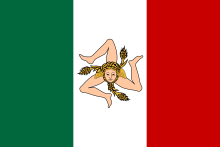 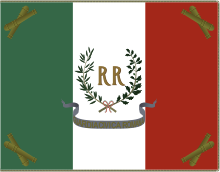 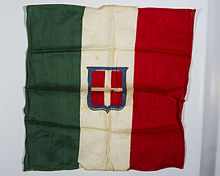 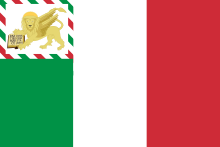 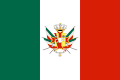 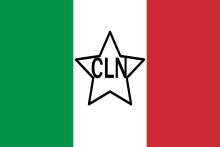 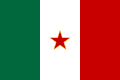 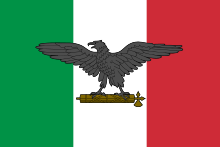 Corretto modo di esposizione
I simboli: la Stella Repubblicana
I simboli: il Canto degli Italiani
Composto da Goffredo Mameli e musicato da Michele Novaro
Data di composizione del testo: 8/10 settembre 1847
Data di composizione della musica: 10.11.1847
Prima esecuzione: Genova, 10.12.1847
Inno provvisorio dal 12.10.1946
Inno ufficiale dal 30.12.2017 (L. 181/2017)
I simboli: il Canto degli Italiani
Ritornello

 «Stringiamci a coorte,siam pronti alla morte.Siam pronti alla morte,l'Italia chiamò»
I simboli: il Canto degli Italiani
Prima strofa

«Fratelli d'ItaliaL'Italia s'è destaDell'elmo di ScipioS'è cinta la testaDov'è la Vittoria?!Le porga la chiomaChé schiava di RomaIddio la creò.»
Seconda strofa

«Noi siamo da secoliCalpesti, derisiPerché non siam Popolo,Perché siam divisiRaccolgaci un'UnicaBandiera, una SpemeDi fonderci insiemeGià l'ora suonò»
I simboli: il Canto degli Italiani
Terza strofa

«Uniamoci, amiamociL'unione e l'amoreRivelano ai PopoliLe vie del SignoreGiuriamo far LiberoIl suolo natioUniti, per Dio,Chi vincer ci può!?»
Quarta strofa

«Dall'Alpi a SiciliaDovunque è Legnano,Ogn'uom di FerruccioHa il core, ha la mano,I bimbi d'ItaliaSi chiaman BalillaIl suon d'ogni squillaI Vespri suonò»
I simboli: il Canto degli Italiani
Quinta strofa

«Son giunchi che pieganoLe spade venduteGià l'Aquila d'AustriaLe penne ha perduteIl sangue d'ItaliaIl sangue PolaccoBevé, col cosaccoMa il cor le bruciò»
Sesta strofa

«Evviva l'ItaliaDal sonno s'è destaDell'elmo di ScipioS'è cinta la testaDov'è la vittoria?!Le porga la chiomaChé schiava di RomaIddio la creò»
Grazie a tutti! Arrivederci e… in bocca al lupo per  l’Esame di Stato!!!
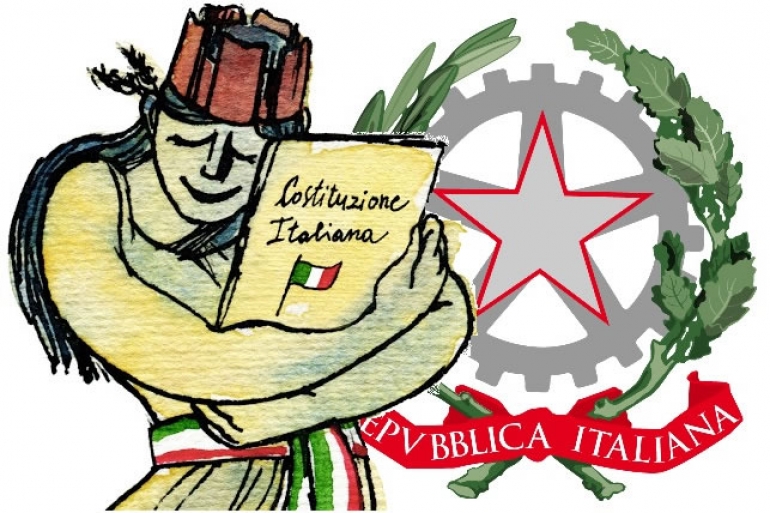